Victory Over Trials
Wednesday Night Bible Class
Dan Fuller
Victory Over Trials
Lesson 10
Why?
Lesson 10Why?
We can have peace after the storm
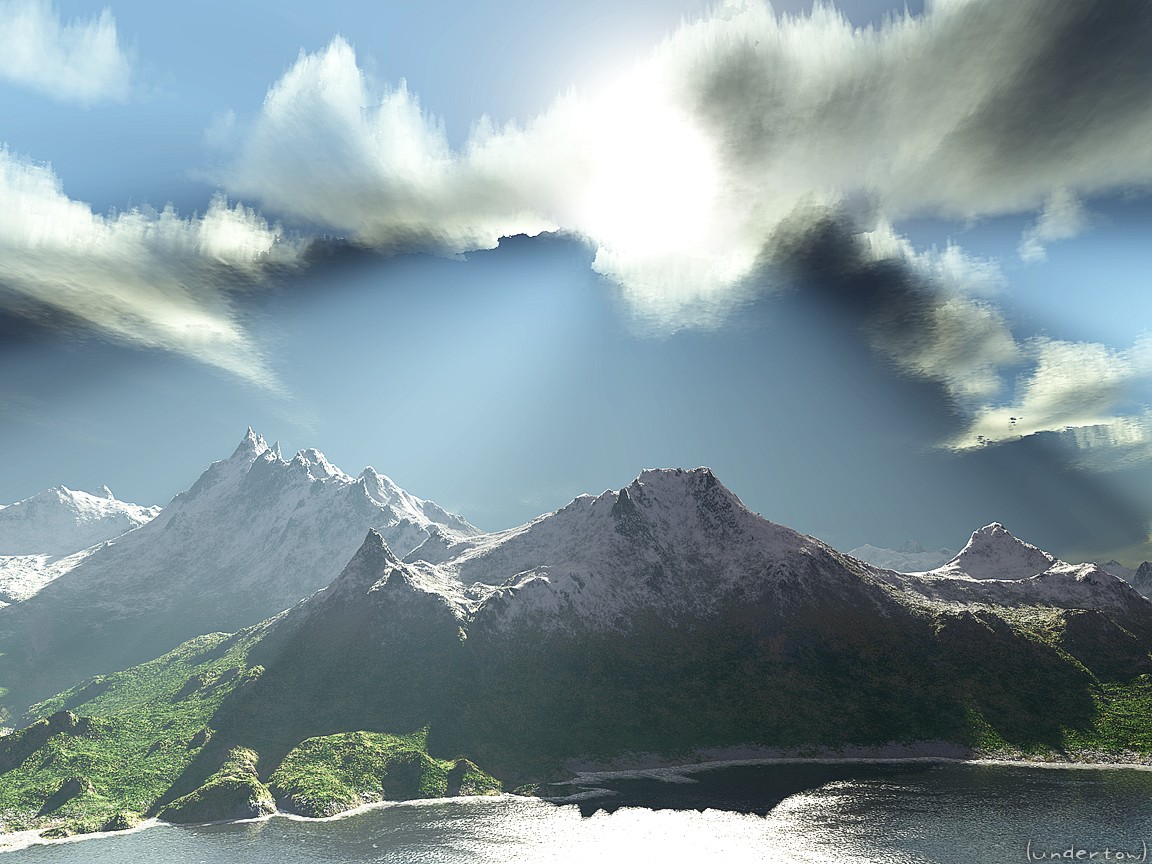 Lesson 10Why?
Looking Back
1. Everyone has trials.
2. God knows our trials.
3. We all have the same God.
4. We all have the ability to experience
     victories in our life.
Lesson 10Why?
Looking Back
              Why do the wicked prosper?
                            Is God fair?
                            God is just.
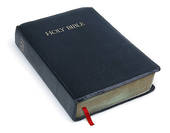 Lesson 10Why?
From Lesson 9
       After all the trauma in Job’s life, he
       was able to say he had hope.
                       Look at 19:25, 26
       Job had an anchor. Hebrews 6:19
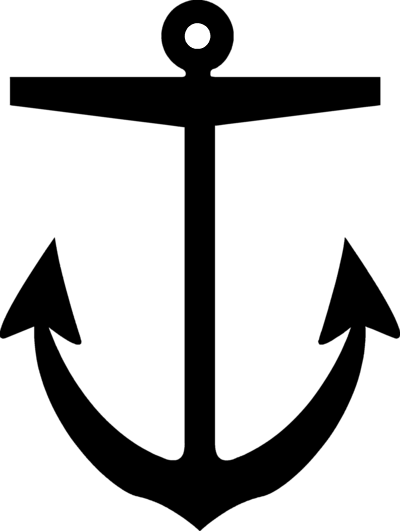 Lesson 10Why?
From Lesson 9
Victory over sin. Acts 26:18
Victory over despair.
Numbers 13 & 14
2 Corinthians 4:16-18
1 Peter 5:7
Psalm 27:13
Lesson 10Why?
From Lesson 9
                                  Victory 
Gratitude is powerful. 
How much time do we spend in thanksgiving?
      “The brook would lose its song, if you
        remove the rocks”.
Wisdom from a little boy.
Lesson 10Why?
Atheist – “If there is a God, how do you
     account for all the suffering in the world?”
     Believer – “How do you account for it?”
     
    Job questioned the reason behind 
    suffering.
Lesson 10Why?
Sin, Suffering, and Satan
In a basic sense, sin is the root of all suffering.
God made all things good – Genesis 1:31
Anger and agonizing heartache should be 
against Satan, not God.
Lesson 10Why?
God’s Will
Clarifying God’s Will 
People can ruin a person’s faith by 
stating something is “God’s will”.
Lesson 10Why?
God’s Will
God’s Intentional Will
God put in order physical and spiritual laws and expects His creation to obey them and be blessed by them.
Lesson 10Why?
God’s Will
God’s Permissive Will 
God controls everything with His omnipotent power. God made man with the freedom of choice, the freedom of will.
Lesson 10Why?
Classifying Adversity
Trouble that man brings upon himself.
Trouble brought on by others.
Tribulation that is the chastening by the
      the Father.  Hebrews 12:6
Lesson 10Why?
Anytime divine laws are violated, whether
spiritual or physical, consequences will follow.
1. Through deliberate will.
2. Through carelessness.
3. Through ignorance.
Lesson 10Why?
Spiritual and Physical Laws
Jumping off a building.
Judas-  Matthew 27: 3-5
Health- Phil 2:25-28, Hebrews 9:27
Alcohol and drugs- Prov. 23:29-32
Lesson 10Why?
Spiritual Laws Are Fixed
Man reaps what he sows. 
      Job 4:8 , Galatians 6:7,8
We can reap corruption, spiritual  corruption. 
     *Misuse of the tongue, envy, unforgiveness.
Lesson 10Why?
Trouble That is Brought on By Others
Man’s Free Will  - James 4:1
Christ’s Hardships – John 11:35, 19:28
Because of Righteousness – Psalm 37:12
Lesson 10Why?
Trouble That is Brought on By Others
                     How to deal with it all:
                 1. Refrain from retaliation
                 2. Refrain from bitterness
         If Satan leads us down these roads,
         he wins.
Lesson 10Why?
The Chastening of the Lord
                  God’s love.  Hebrews 12:6
Why?   - For our profit.
How ? -  Directly like Abraham.
                Indirectly like Job & Paul.
                2 Corinthians 12:7
What?   The most important question.
Lesson 10Why?
What Course Do We Take?
Some problems can be avoided.
Others can be cured.
The rest can be endured.
All can be used for our profit.